Figure 1. This figure shows the pruned tree for TreeFam family TF101005 (Cyclin E) showing model species only. ...
Nucleic Acids Res, Volume 42, Issue D1, 1 January 2014, Pages D922–D925, https://doi.org/10.1093/nar/gkt1055
The content of this slide may be subject to copyright: please see the slide notes for details.
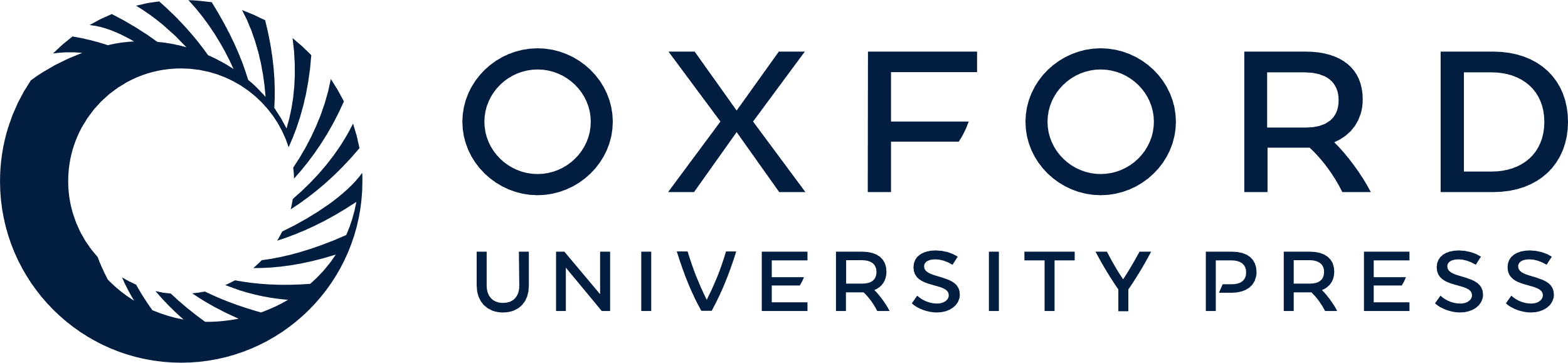 [Speaker Notes: Figure 1. This figure shows the pruned tree for TreeFam family TF101005 (Cyclin E) showing model species only. Alongside the leaves protein domain information is plotted. The top panel allows to select/deselect various tree annotations features, e.g. bootstrap values, internal node names. The panel on the right hand side show information on mouse over for sequences and protein domains.


Unless provided in the caption above, the following copyright applies to the content of this slide: © The Author(s) 2013. Published by Oxford University Press.This is an Open Access article distributed under the terms of the Creative Commons Attribution License (http://creativecommons.org/licenses/by/3.0/), which permits unrestricted reuse, distribution, and reproduction in any medium, provided the original work is properly cited.]